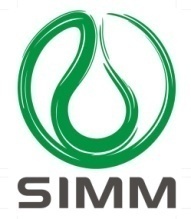 年度总结
2020工作总结与2021工作计划
报告人 石禹龙

中国科学院上海药物研究所
2021年1月27日
2020工作总结
1. 抗新冠肺炎靶标预测及药物虚拟筛选平台开发研究
参与D3Docking平台开发，相关工作已发表 （Acta Pharm Sin B）。

2. 噁唑啉糖合成环化步骤的过渡态计算
负责相关过渡态计算，相关工作已发表（Organic & Biomolecular Chemistry）。

3. EGFR突变相关肺癌临床用药预测平台开发研究
完成了文献中EGFR突变临床案例的收集；
确定了分子对接的合适参数；
确定了临床疗效预测方案。

4. DockingDataBank (DDB)网站更新
更新了DDB网站的后台靶标数据及相关疾病信息。

5. 预防新冠病毒的中药方剂研究
Spike、Mpro、PLpro蛋白的中药成分虚拟筛选；
基于D3Similarity中收集的冠状病毒抑制剂进行2D/3D相似性搜索。
2
2021工作计划
1. D3EGFR文章撰写（寒假）
整理数据，完善网站功能，撰写文章。

2. DDB网站更新，文章撰写
靶标预测功能评测，根据评测结果确定较好的参数指标和靶标预测方案；
精炼靶标，使输出结果更有价值。平均一个任务需要2天左右，分子量大的需要更久，很大程度上限制了应用。是否需要减少至仅含疾病信息的靶标（靶标约4000，缩减一半时间）？用户是否会关注没有相关疾病信息的靶标？
丰富网站功能。

3.预防新冠病毒的中药方剂研究
根据相似度阈值0.6重新整理2D/3D相似度高的中药成分及其中药材。
查找排名靠前的中药成分在药材中的含量。

4. 含Br的上市药物综述
第一个上市的含Br的药物；每年或者每5年上市了多少含Br药物；每个含Br药物的功能；作用靶标；作用模式；临床阶段的含Br药物。

5. 活性与分子量关系的统计分析
查找相关文献；
利用ChEMBL数据库或PDBbind数据库，看活性与分子量的关系；
选择一些特定的靶标，找到活性化合物，看活性与分子量的关系。
3